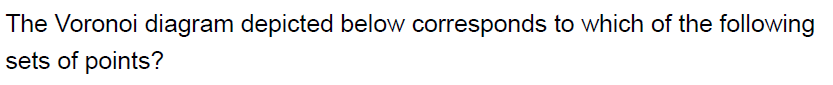 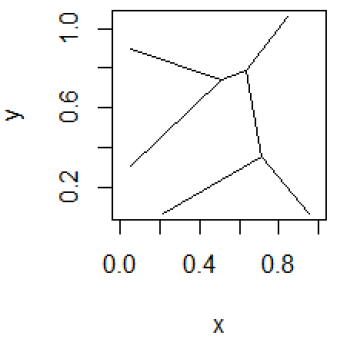 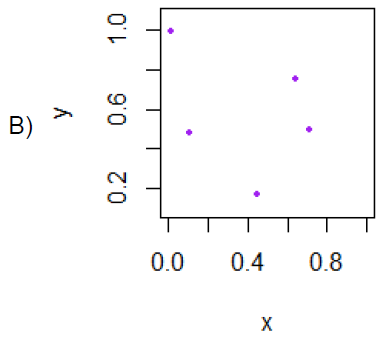 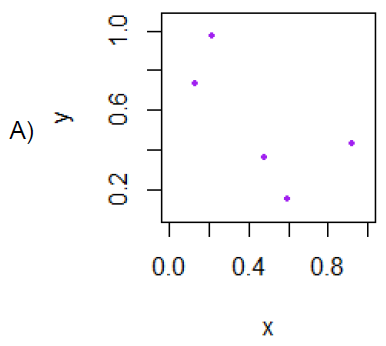 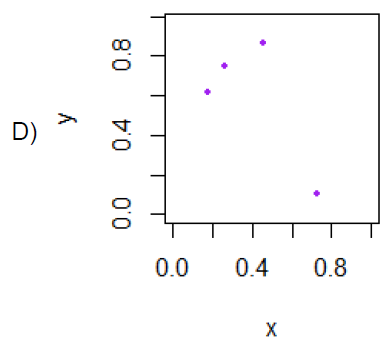 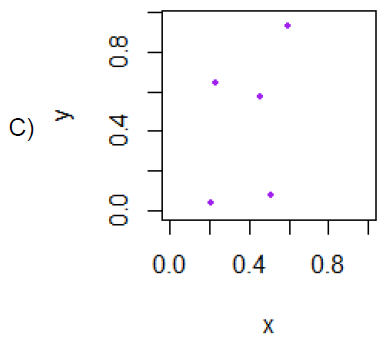 Voronoi diagram: 
Suppose your data points live in Rn.
Choose data point v.  
The Voronoi cell associated with v is

H(v,w)
U
w ≠ v
The Voronoi cell associated with v is
 Cv= { x in Rn : d(x, v) ≤ d(x, w) for all w ≠ v }
[Speaker Notes: data points.
In this very simplified case my data points lie in a two-dimensional plane.  Normally data points are high dimensional. 
For example, I may be comparing the expression or thousands of genes in tumor cells to healthy cells using microarray data.  OR I might be comparing politicians voting records.  Or I might be comparing the stats of basketball players.  These three applications were all, by the way, published  by Lum et al this past February in Nature’s Scientific Reports.  I have included a link to their paper on my youtube site.

http://www.nature.com/srep/2013/130207/srep01236/full/srep01236.html]
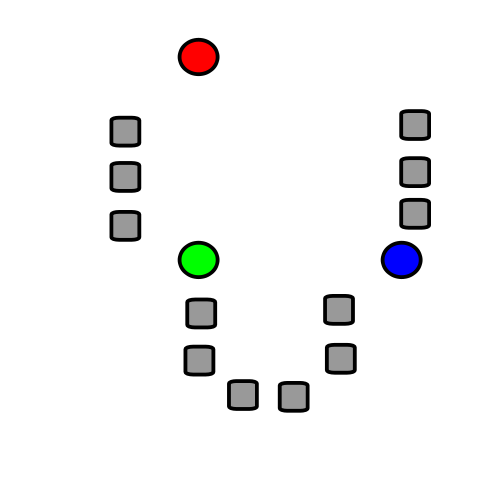 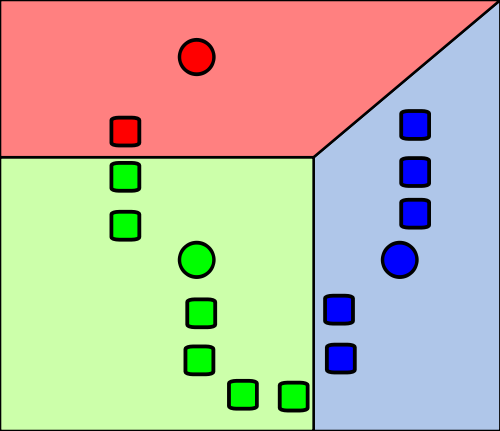 Re-partition data set into 3 voronoi cells corresponding to the 3 centroids
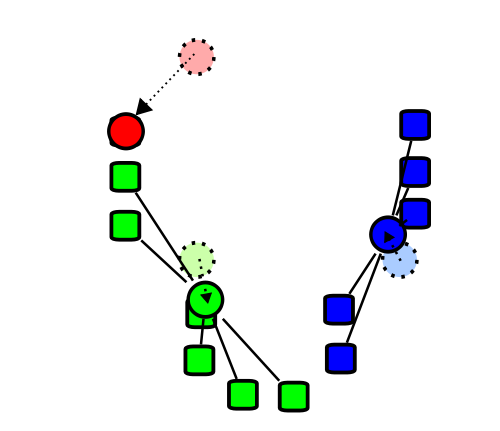 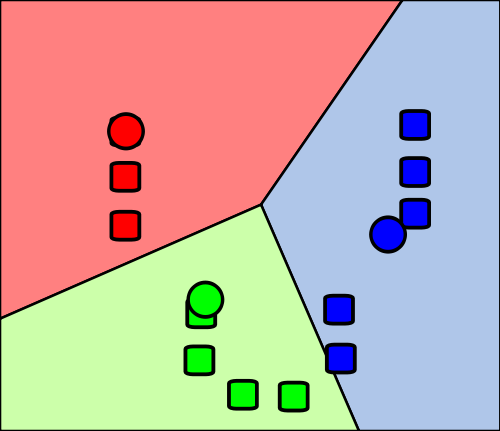 Figure modified from  https://en.wikipedia.org/wiki/File:K_Means_Example_Step_1.svg
Applications of k-means clustering:

1.)  Group like items together

2.)  Reduce the size of your data set.

3.) Color quantization. 
(a) Reduce memory use.
(b) Certain devices might have limited number of colors for display.
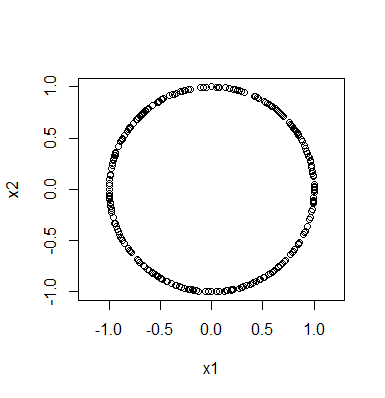 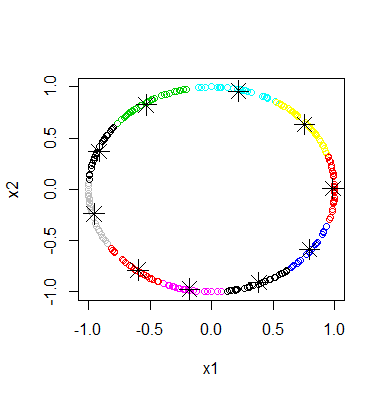 Rstudio:
library("TDA") 
circle = circleUnif(300, r = 1)  
plot(circle, asp = 1)
cl <- kmeans(circle, 10)
plot(circle,col=cl$cluster)
points(cl$centers, pch=8, cex = 2)
plot(cl$centers, asp = 1)
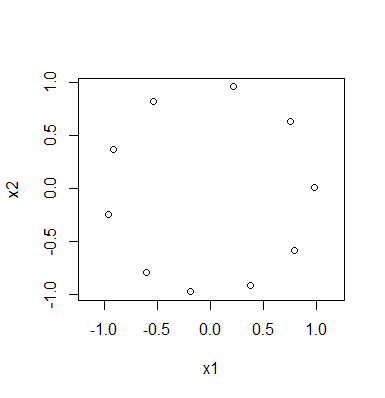 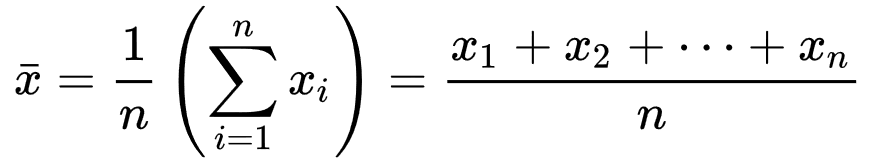 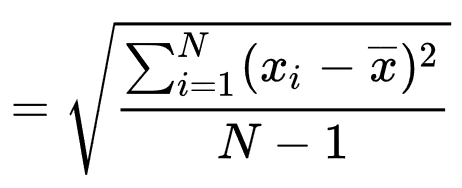 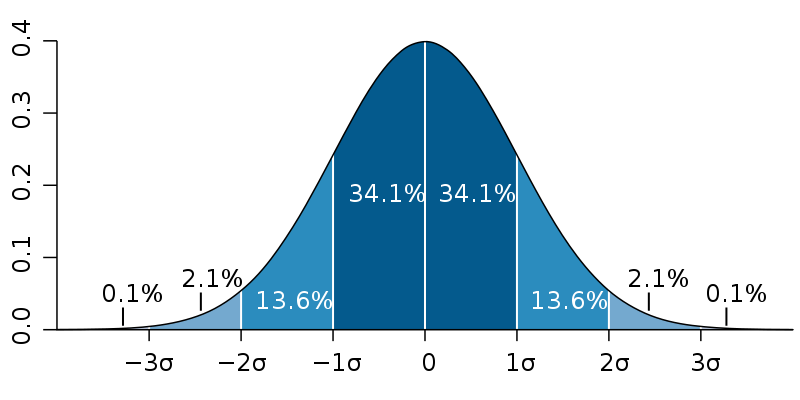 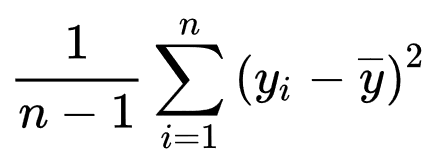 https://commons.wikimedia.org/wiki/File:Standard_deviation_diagram.svg
https://en.wikipedia.org/wiki/Standard_deviation
If your data follows a normal distribution:
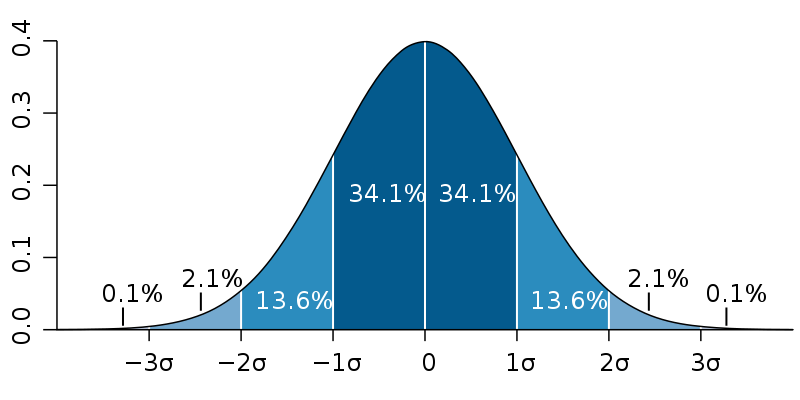 But often data does NOT follow a normal distribution:
https://commons.wikimedia.org/wiki/File:Standard_deviation_diagram.svg
For k-means,

There are many methods for determining k 
k = number of desired clusters
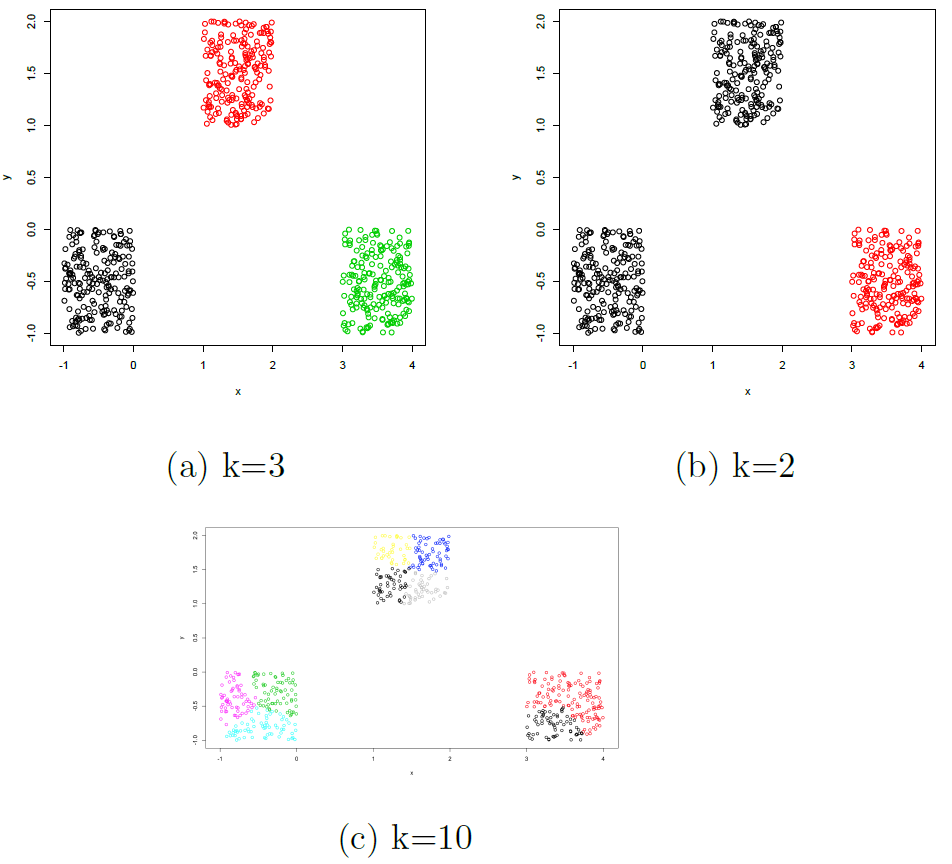 Figures courtesy of Wako Bungula
Elbow method
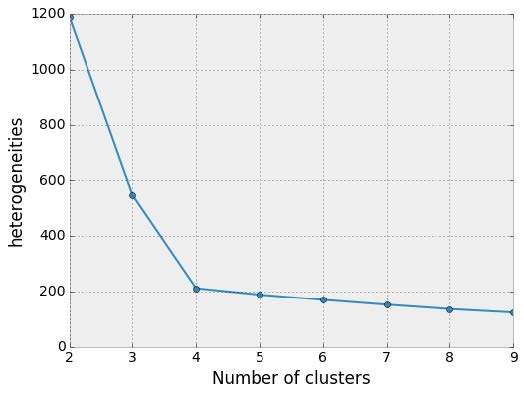 http://sites.northwestern.edu/msia/2016/12/
08/k-means-shouldnt-be-our-only-choice/
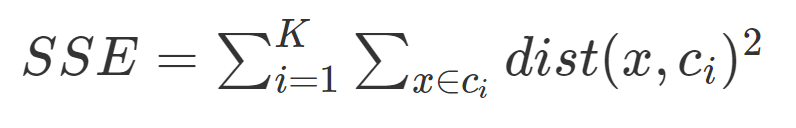 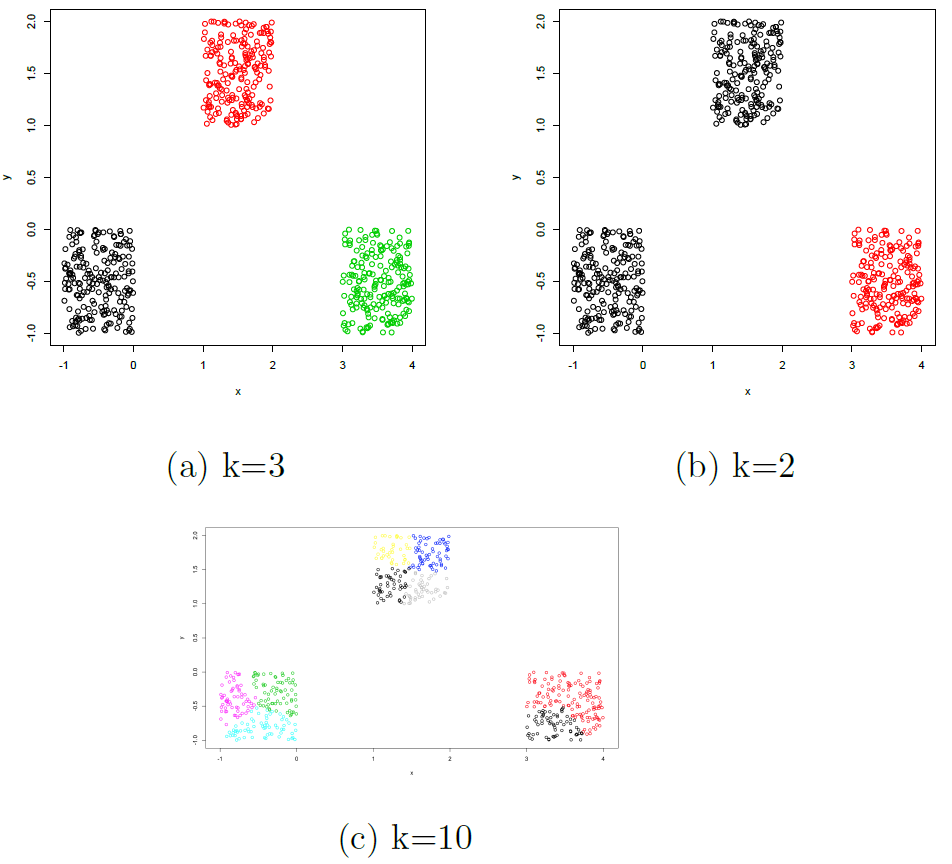 Figures courtesy of Wako Bungula
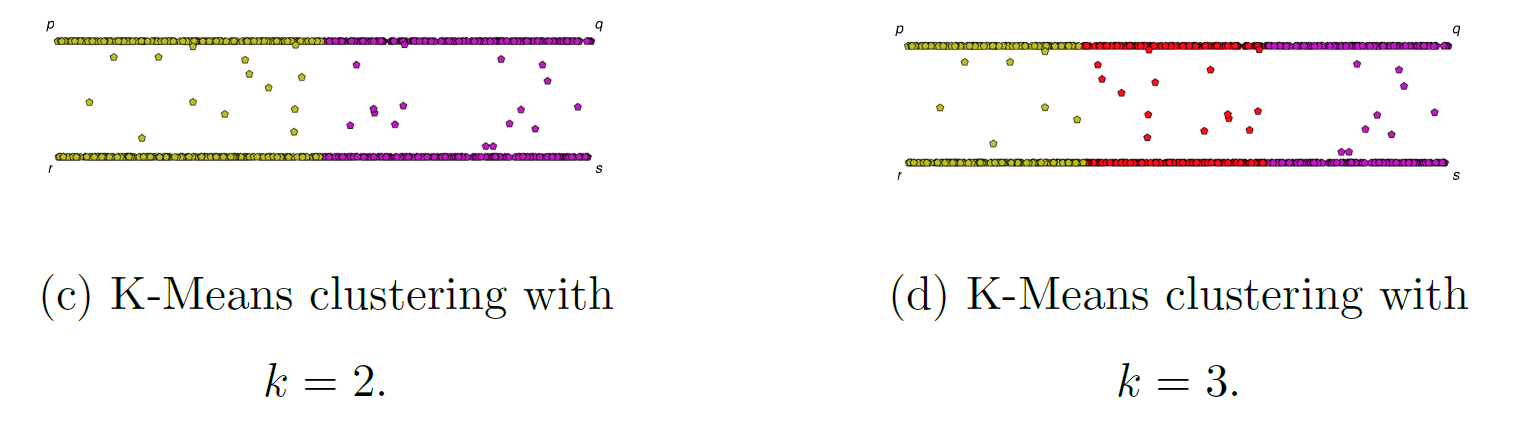 Figures courtesy of Wako Bungula
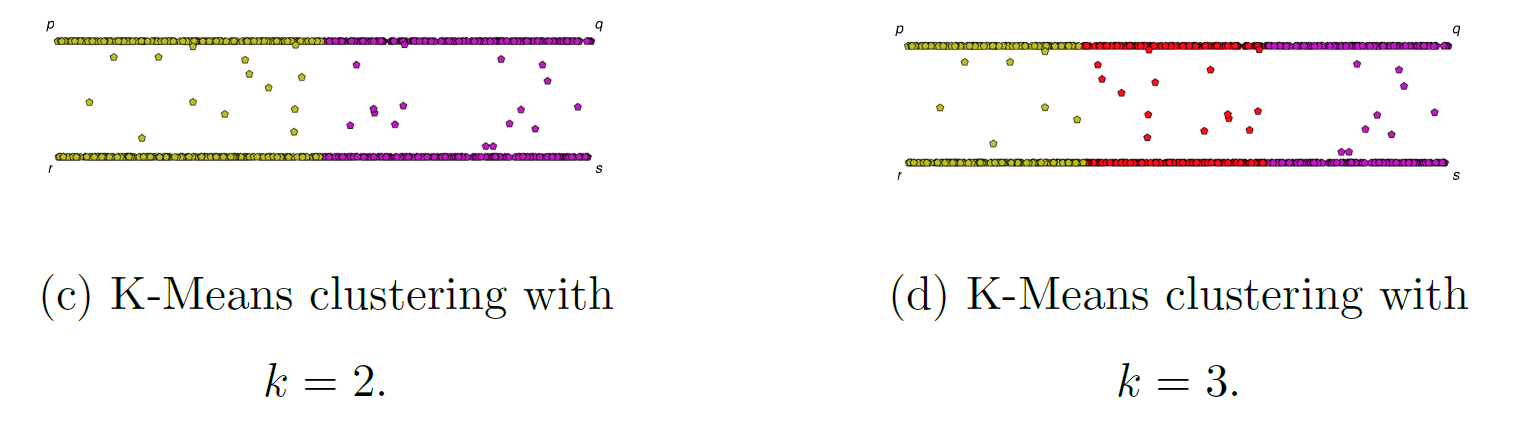 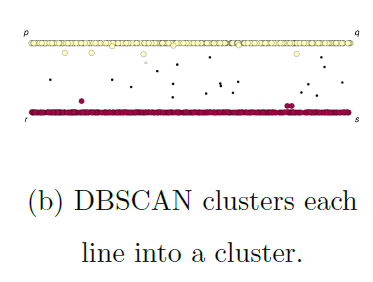 Figures courtesy of Wako Bungula
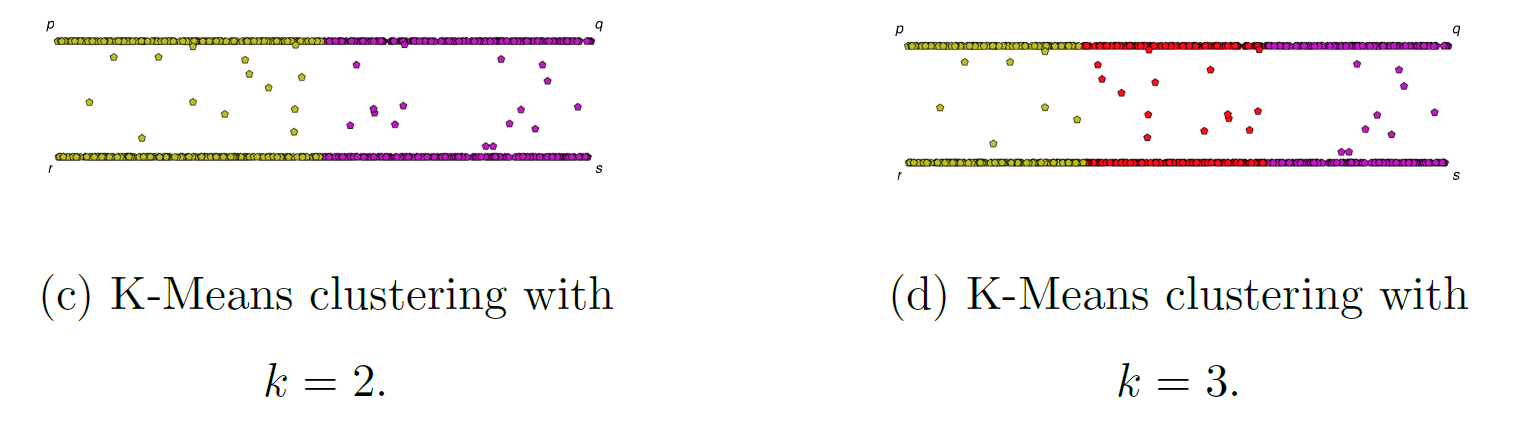 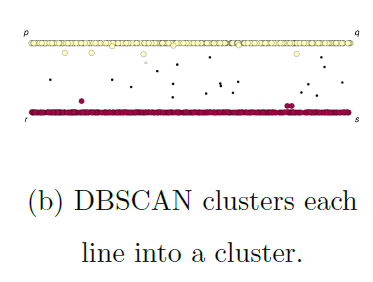 If you care about closeness:
  Complete linkage
  Average linkage
  Ward’s linkage
  K-means
If you care about connected components:
Single linkage
DBscan
Figures courtesy of Wako Bungula
Dbscan (Density-based spatial clustering of applications with noise )
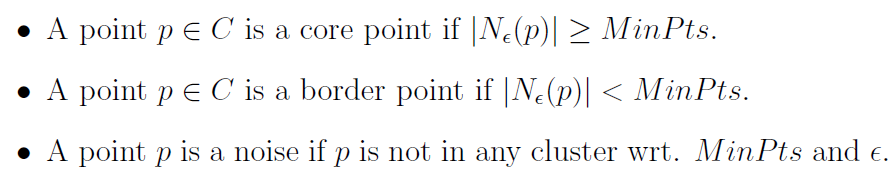 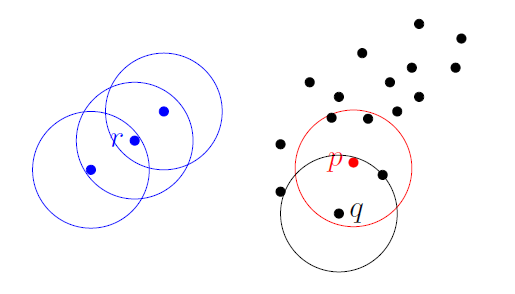 Figures courtesy of Wako Bungula
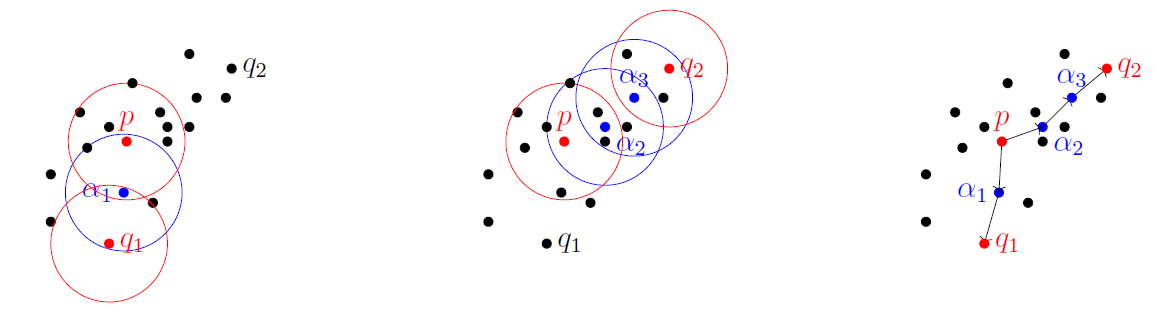 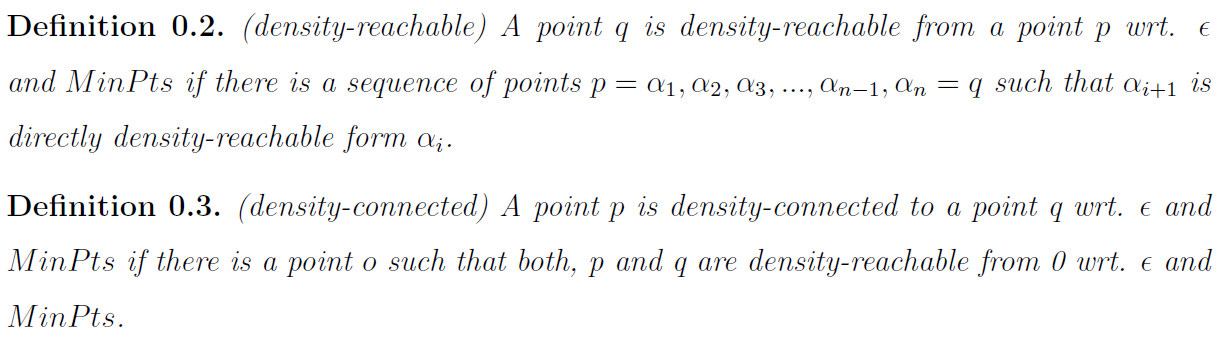 Figures courtesy of Wako Bungula
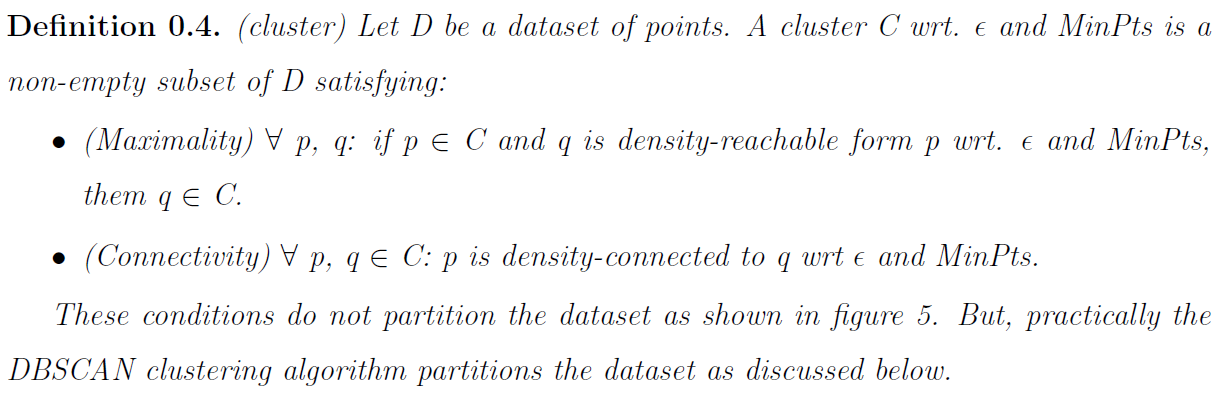 Figures courtesy of Wako Bungula
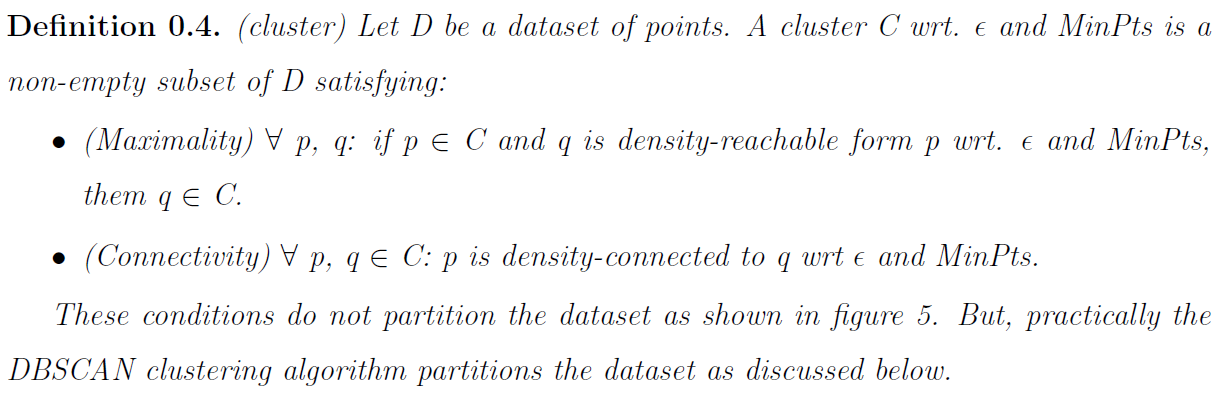 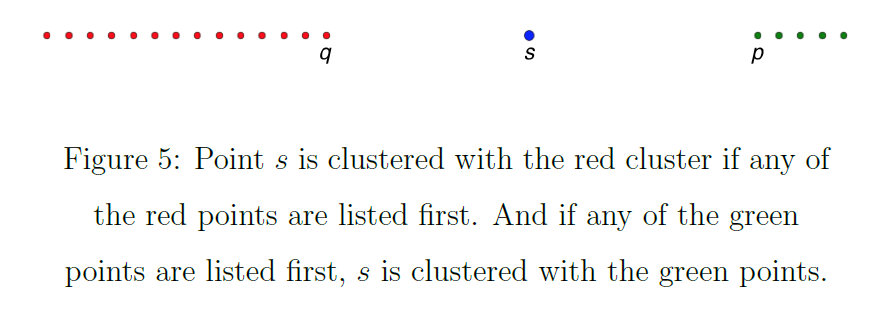 Figures courtesy of Wako Bungula
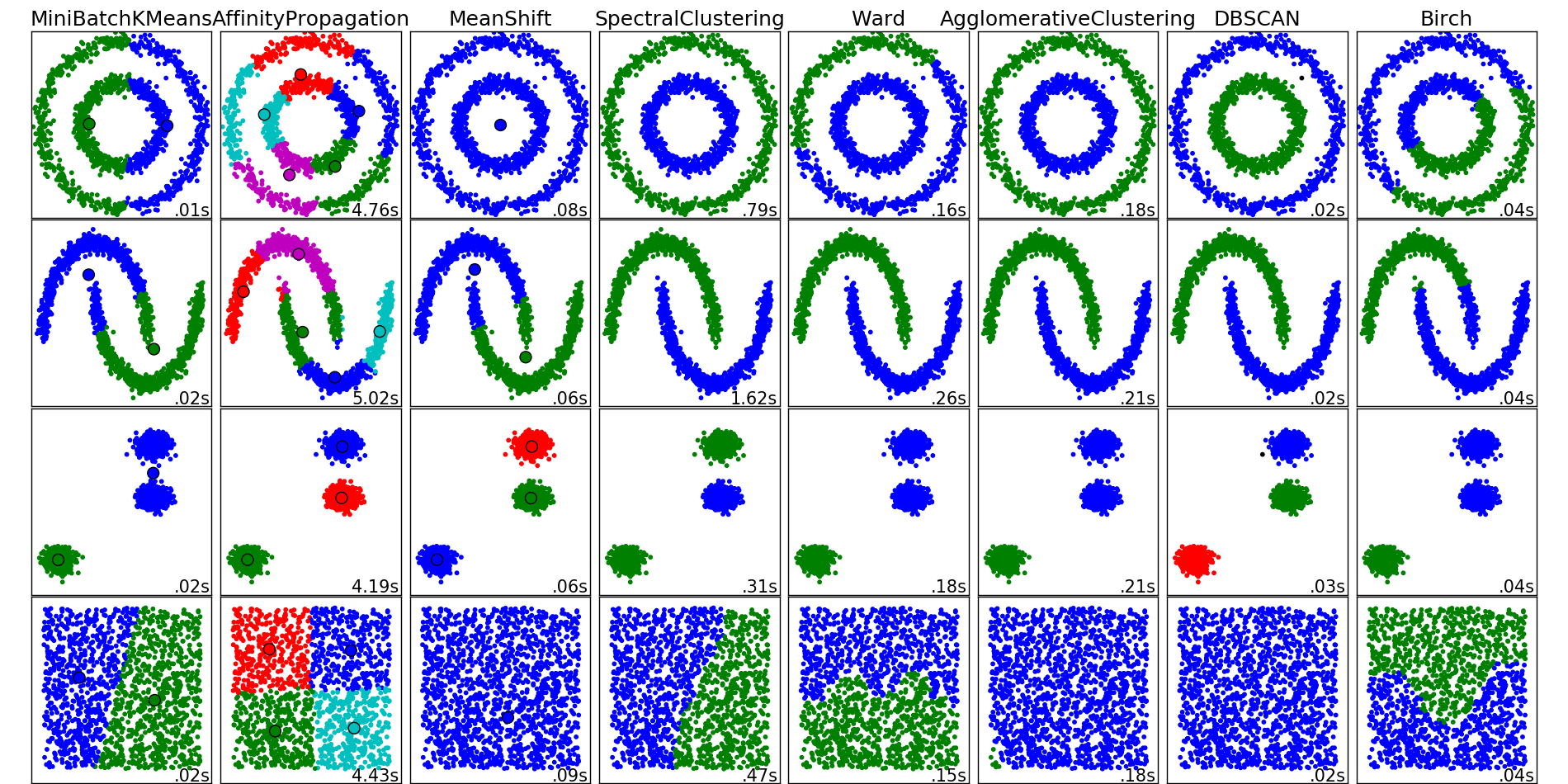 http://scikit-learn.org/stable/auto_examples/cluster/plot_cluster_comparison.html